BÀI 53:
SO SÁNH 
CÁC SỐ CÓ BA CHỮ SỐ
a)
237 > 233
233 < 237
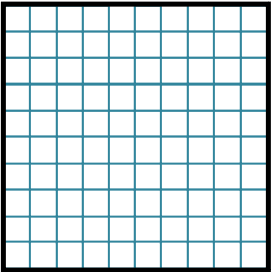 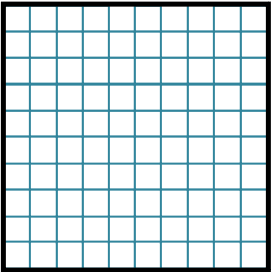 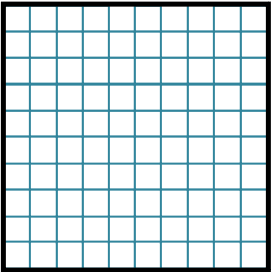 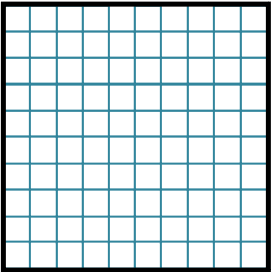 >
233
237
b)
328 < 338
338 > 328
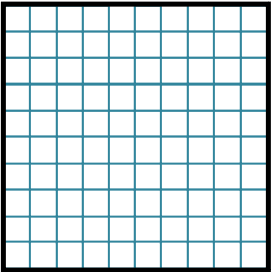 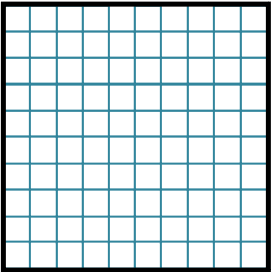 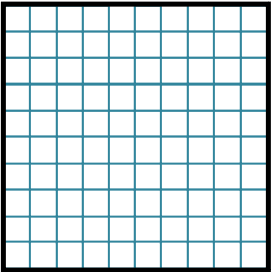 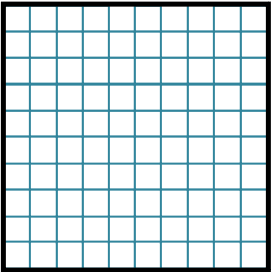 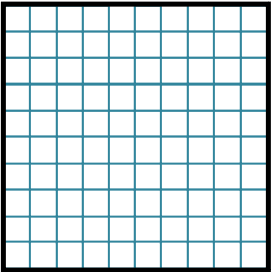 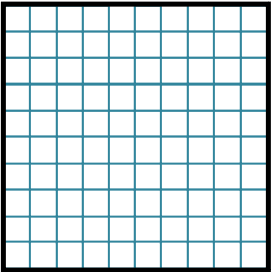 <
338
328
c)
213 > 134
134 < 213
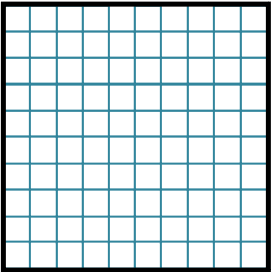 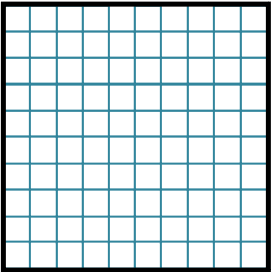 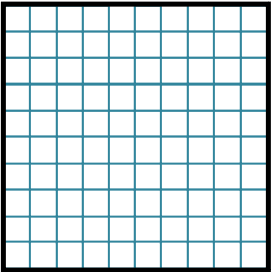 >
134
213
Quy tắc so sánh:
Đầu tiên so sánh số trăm: Số nào có số trăm lớn hơn thì số đó lớn hơn.
Cùng số trăm, so sánh số chục: Số nào có số chục lớn hơn thì lớn hơn.
Cùng số trăm, cùng số chục: Số nào có số đơn vị lớn hơn thì lớn hơn.
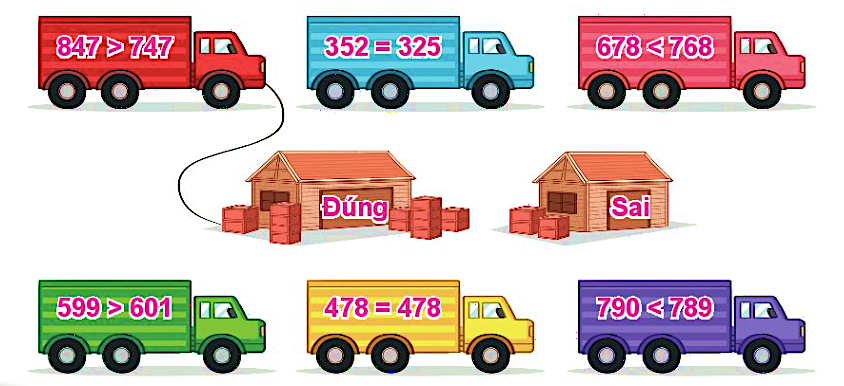 1
Đ/ S?
2
> , < , = ?
<
>
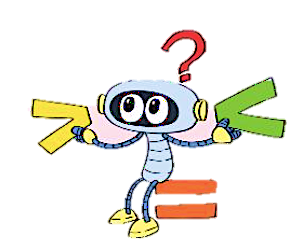 >
=
?
?
?
?
?
?
<
776           777
858            585
258           258
392           239
215           218
587           507
>
Cho biết số đo chiều cao của 4 con vật:
3
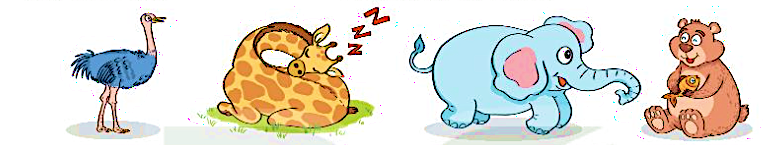 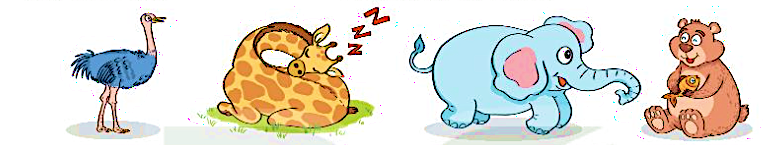 Hươu cao cổ
a) - Con vật cao nhất là:
    - Con vật thấp nhất là:
213 cm
579 cm
396 cm
274 cm
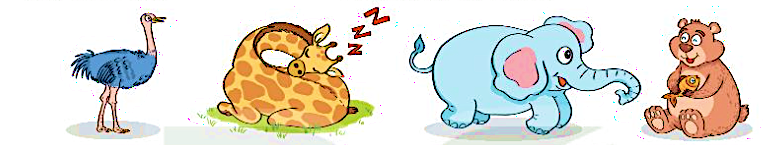 Đà điểu
b) Tên các con vật theo thứ tự từ thấp nhất đến cao nhất là:
Đà điểu, gấu nâu, voi, hươu cao cổ.
Từ ba tấm thẻ ghi các số 2, 3 và 5, mỗi bạn đã tạo ra một số có ba chữ số rồi viết ra giấy:
4
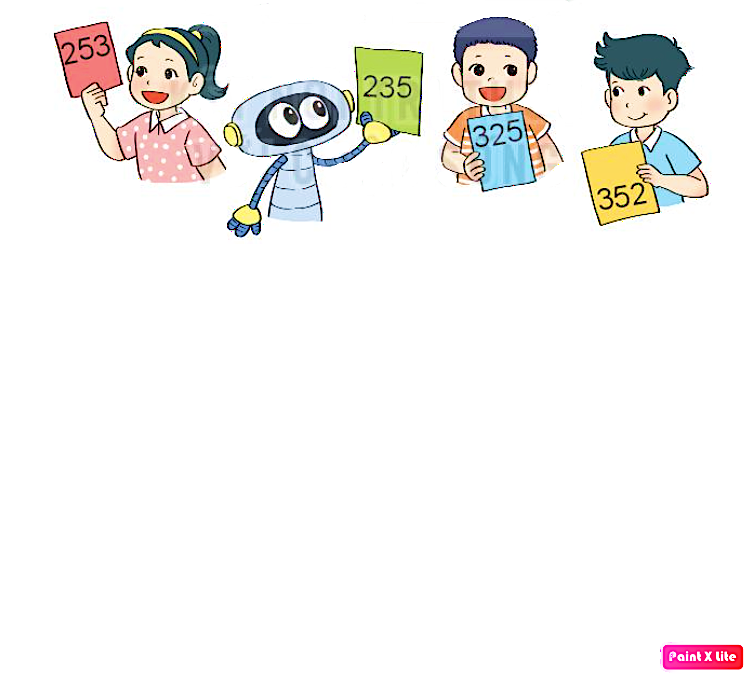 Trong bốn số trên:
Số lớn nhất là: 
Số bé nhất là:
b) Hãy tạo một số lớn hơn bốn số trên.
352
235
523,
532